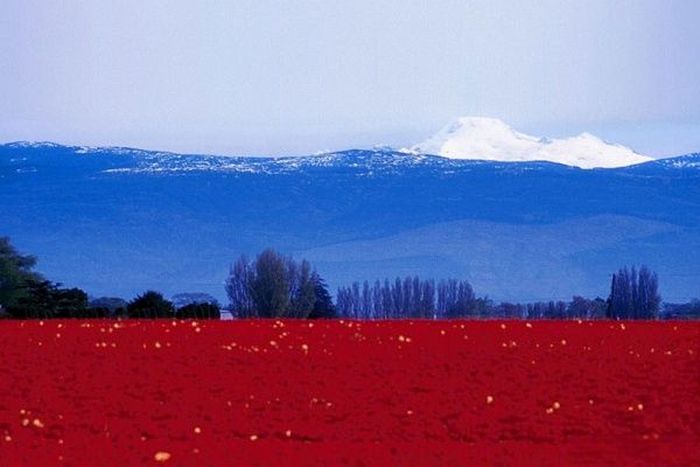 НАША РОДИНА - РОССИЯ
С чего начинается Родина ?
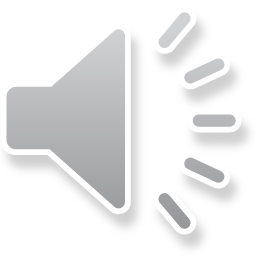 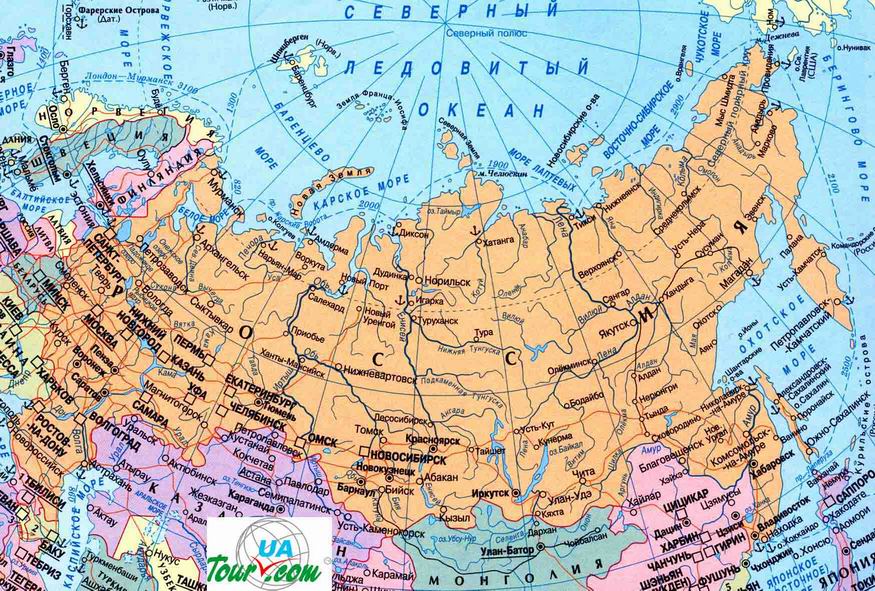 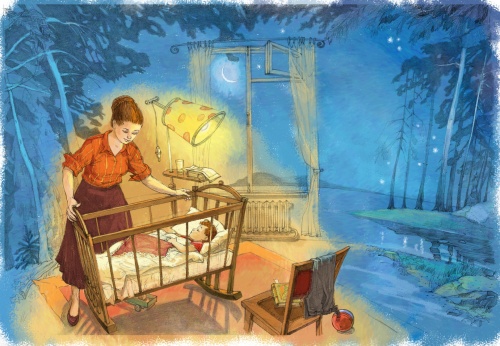 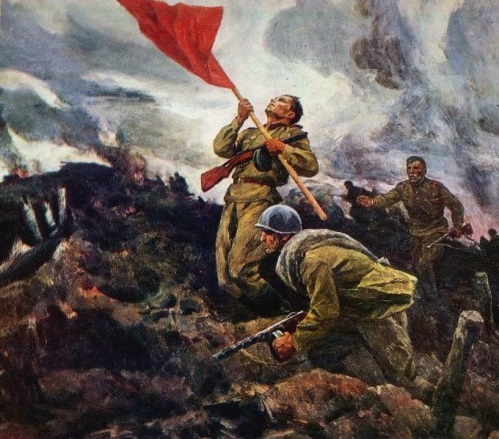 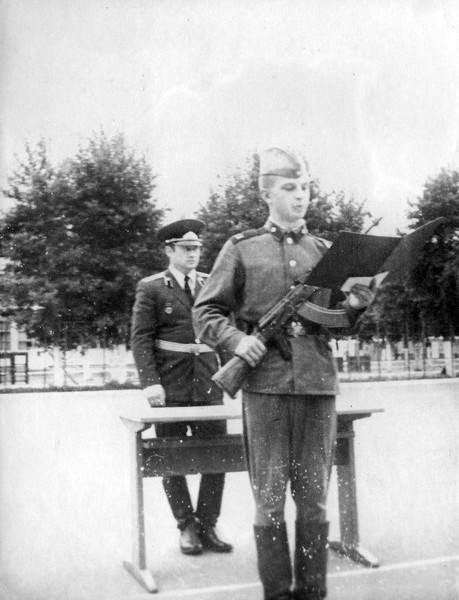 Родина – группа людей, объединенных одним родством.

«Много есть на свете и кроме России всяких хороших государств и земель, но одна у человека родная мать – одна у него и Родина».   К.Д. Ушинский
01.02.2015
18
Наше Отечество, наша Родина – Матушка Россия
                                                                                               К. Д. Ушинский
Почему Россию называют Отечеством?
Почему Россию называют Родиной?
Почему Россию называют Матушкой?
01.02.2015
19
Почему мы так зовем?
Родиной  - потому, что в ней родились, в ней говорят родным для нас языком.
Отечеством – потому, что в ней жили наши отцы и деды.
Матерью – потому, что она вскормила нас своим хлебом, вспоила своими водами, выучила своему языку, как мать защищает и бережет нас от всех врагов.
01.02.2015
20
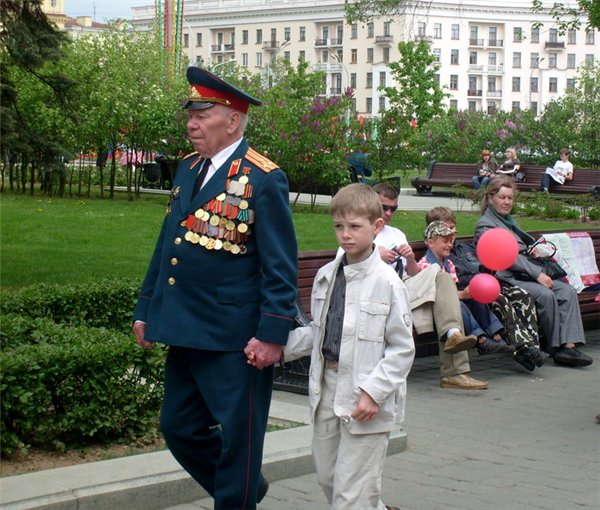 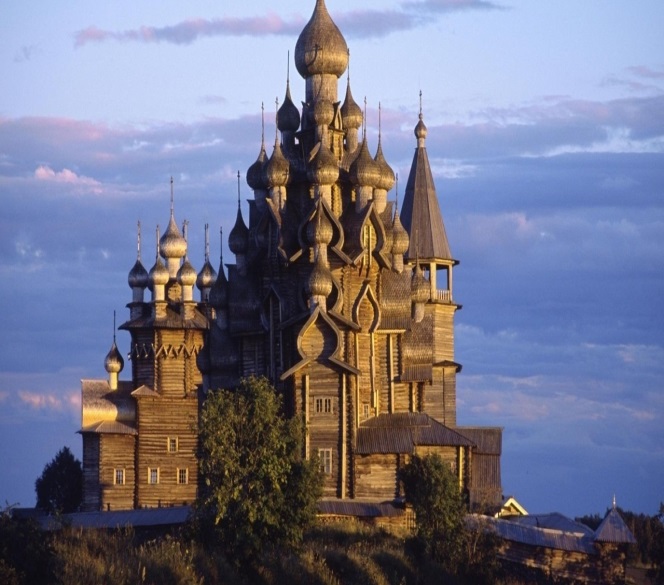 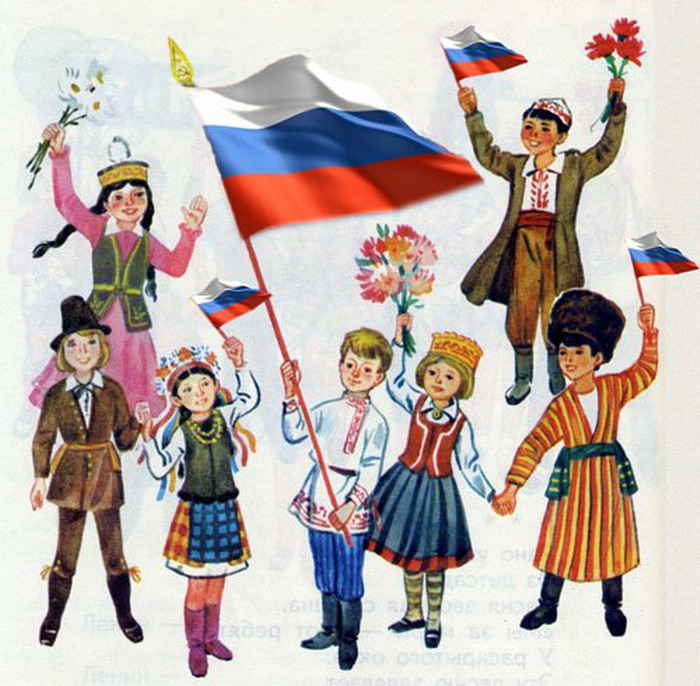 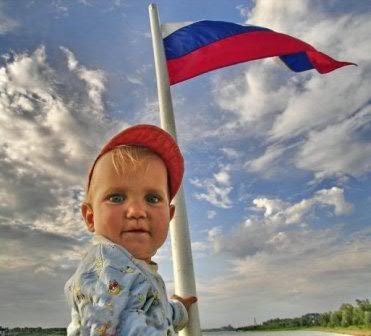 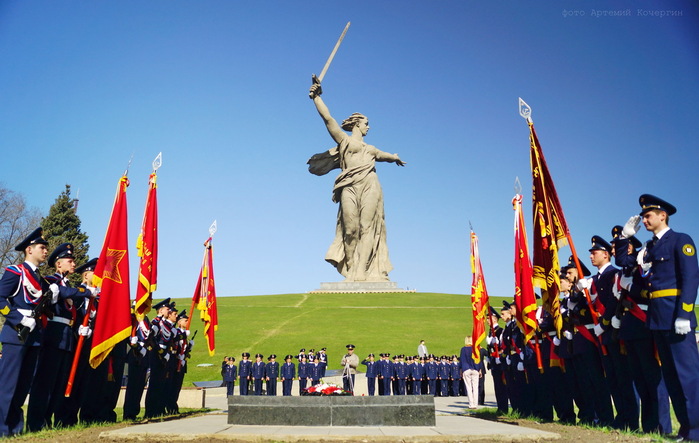 Патриотизм - это одно из наиболее глубоких чувств, закрепленных веками и тысячелетиями.
01.02.2015
21
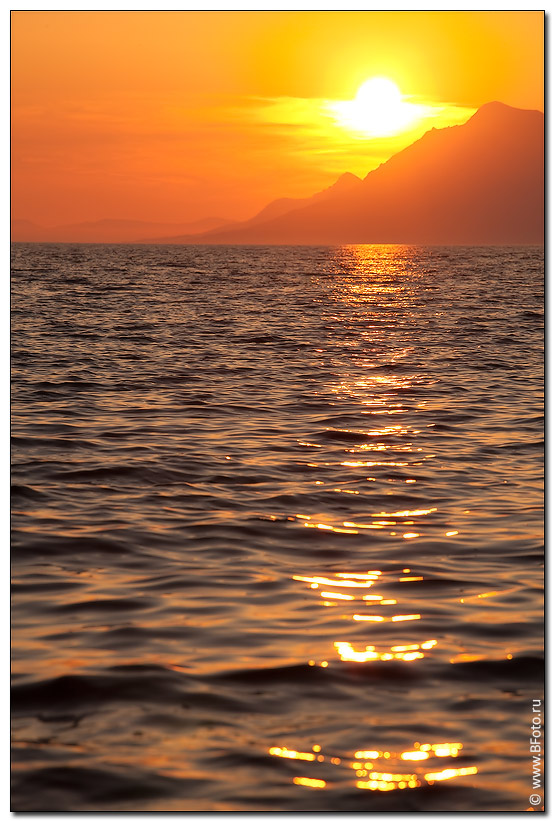 МИФ О ВОДЕ
МИФ О СВЕТЕ
Пословицы о Родине
ДЛЯ РОДИНЫ СВОЕЙ НИ СИЛ, НИ ЖИЗНИ
НЕ ЖАЛЕЙ.
РОДИНА – МАТЬ, УМЕЙ ЗА НЕЁ
ПОСТОЯТЬ.
СВОЯ ЗЕМЛЯ И В ГОРСТИ
МИЛА.
Только тому почёт будет, кто Родину не на
 словах, А делом
любит.
На чужой сторонушке рад своей
воронушке.
Жить – Родине -
служить.
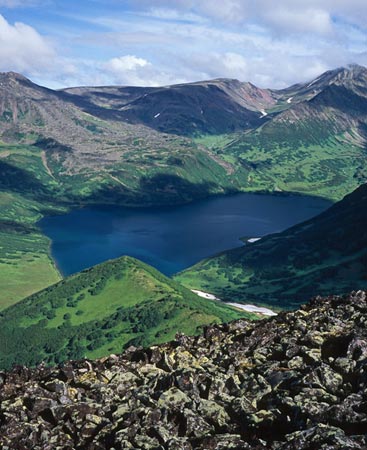 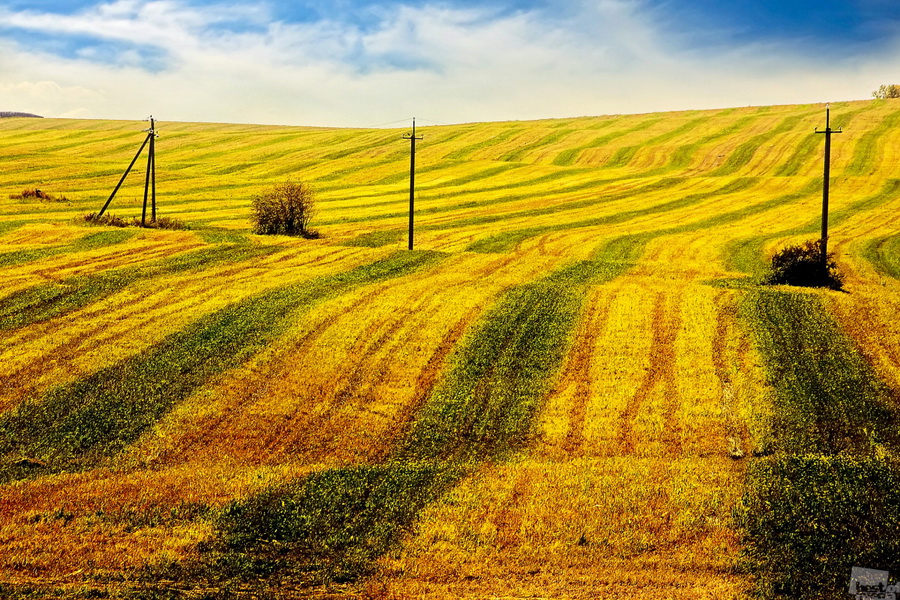 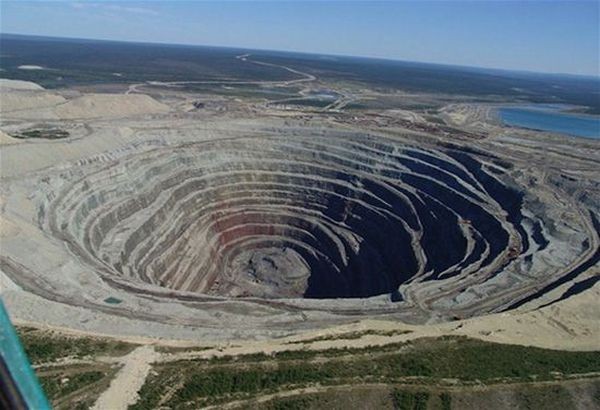 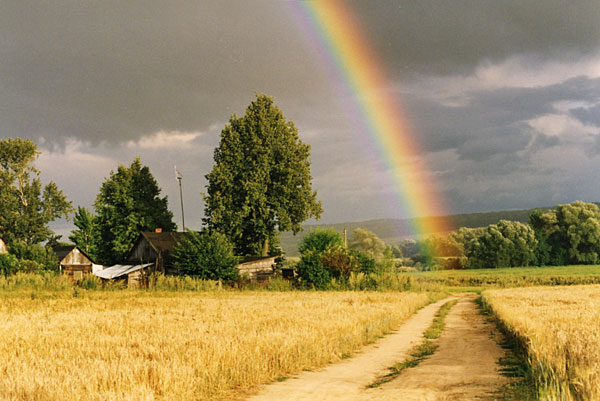 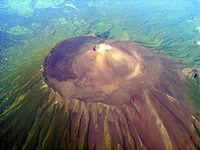 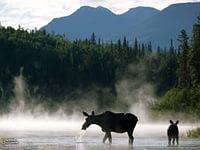 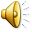 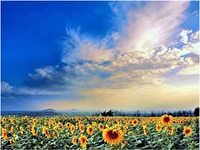 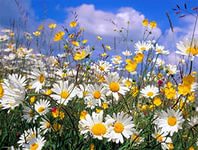 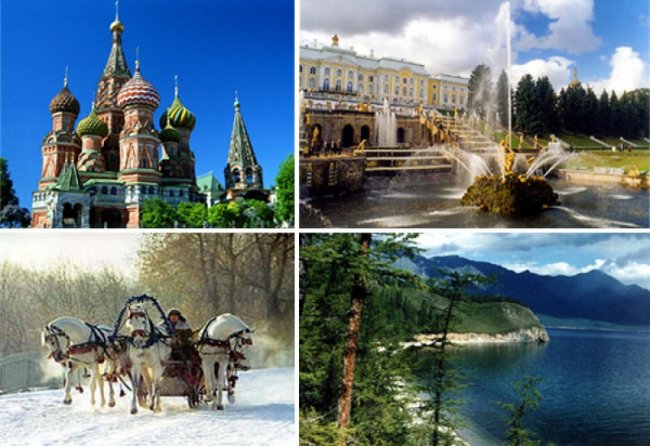 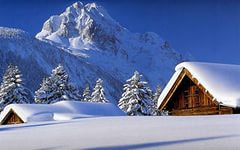 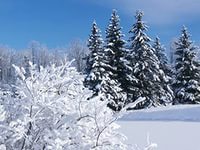 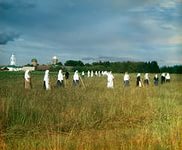 Карта    России
викторина
первое
Россия  омывается водами трёх океанов. Назовите их
С запада – Атлантического; с севера – 
Северного Ледовитого; с востока - Тихого
Основатель Российского флота
Пётр I
Назовите столицу России
Москва
Назовите государственный язык нашей страны
Русский
Назовите денежную единицу России
Рубль
Берёза
Назовите  растение – символ России
Назовите основные символы нашего государства
Гимн, Герб, Флаг
Как называется основной закон РФ
Конституция РФ
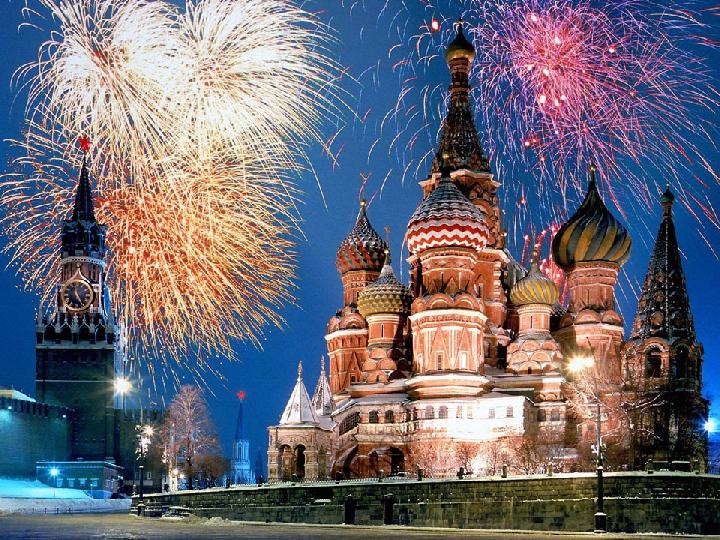 . Какая птица изображена на гербе России?
Орел 
Коршун
 Гриф
 Беркут
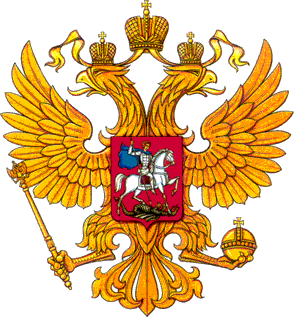 Кто изображен на гербе России?
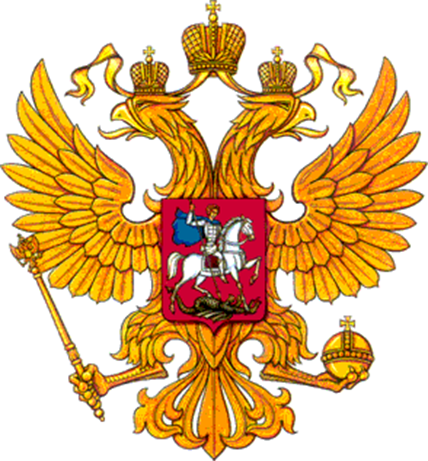 Суворов 
Кутузов
 Георгий Победоносец
Ленин
Расположите цвета флага России в правильном порядке.
красный?
 синий?
 белый ?
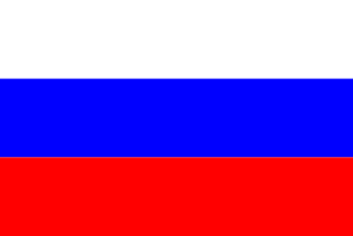 Гимн РФ
Муз. А.Александров
Слова С.Михалков
Россия — священная наша держава,
Россия — любимая наша страна.
Могучая воля, великая слава — 
Твое достоянье на все времена!
Припев: Славься, Отечество наше свободное,
               Братских народов союз вековой,
               Предками данная мудрость народная!
               Славься, страна! Мы гордимся тобой!
От южных морей до полярного края
Раскинулись наши леса и поля.
Одна ты на свете! Одна ты такая — 
Хранимая Богом родная земля.
Припев.
Широкий простор для мечты и для жизни
Грядущие нам открывают года.
Нам силу дает наша верность Отчизне.
Так было, так есть и так будет всегда!
Припев.
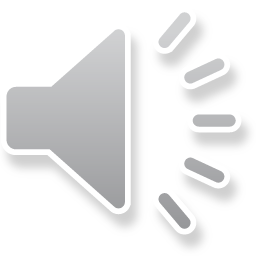 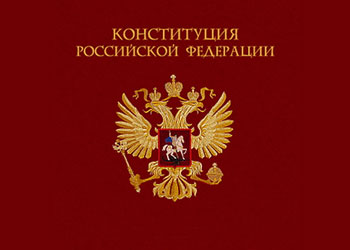 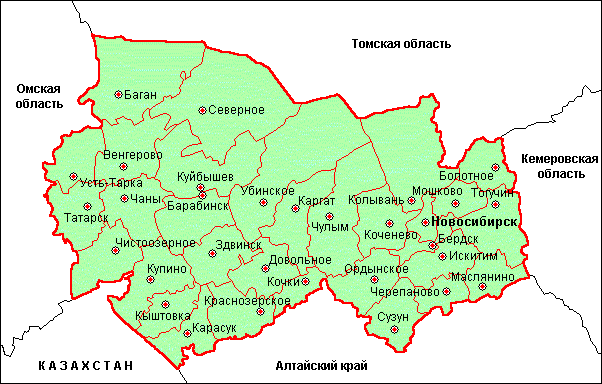 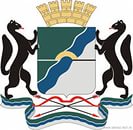 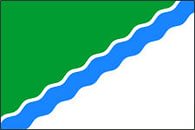 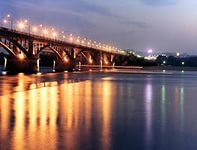 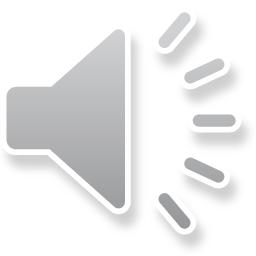 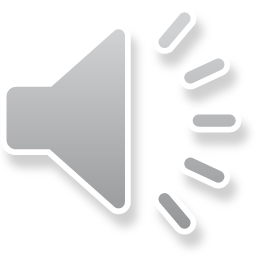 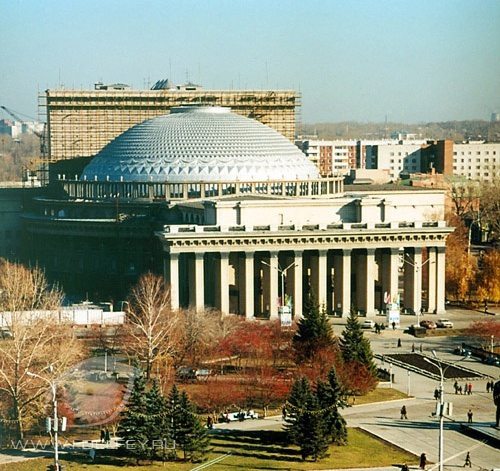 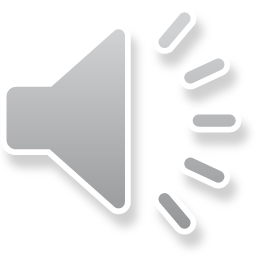 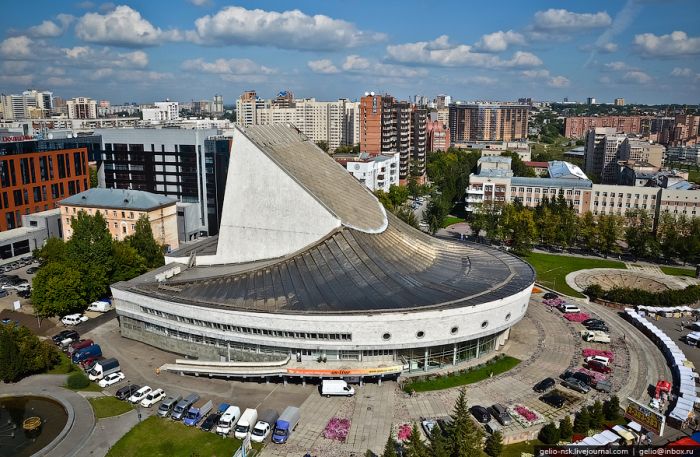 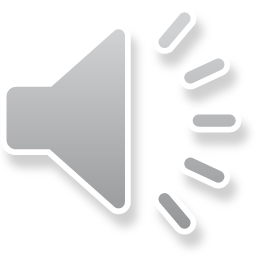 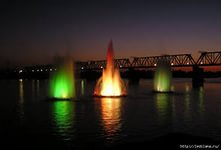 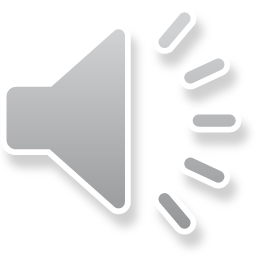 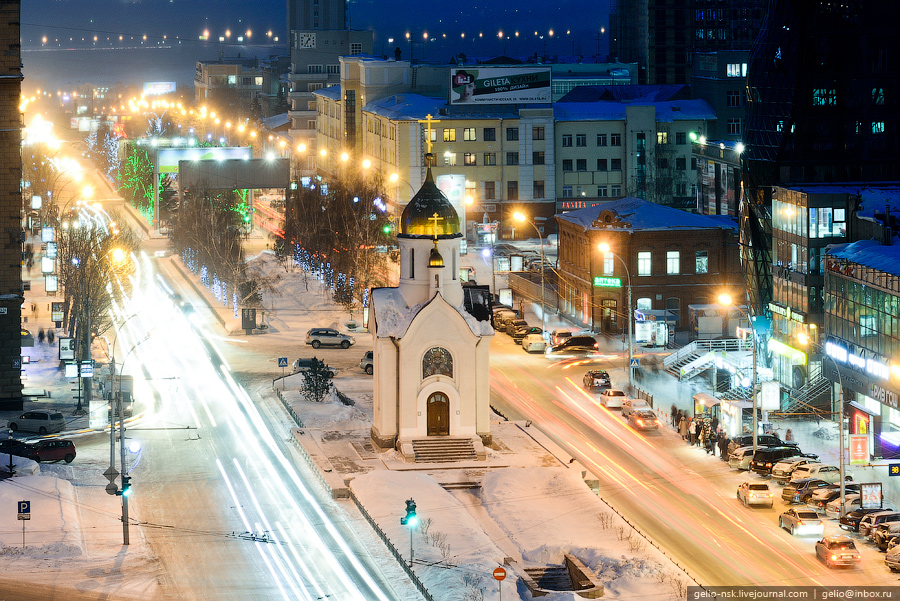 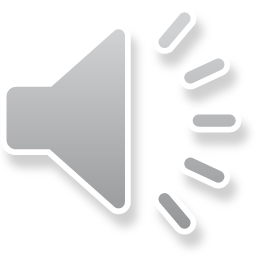 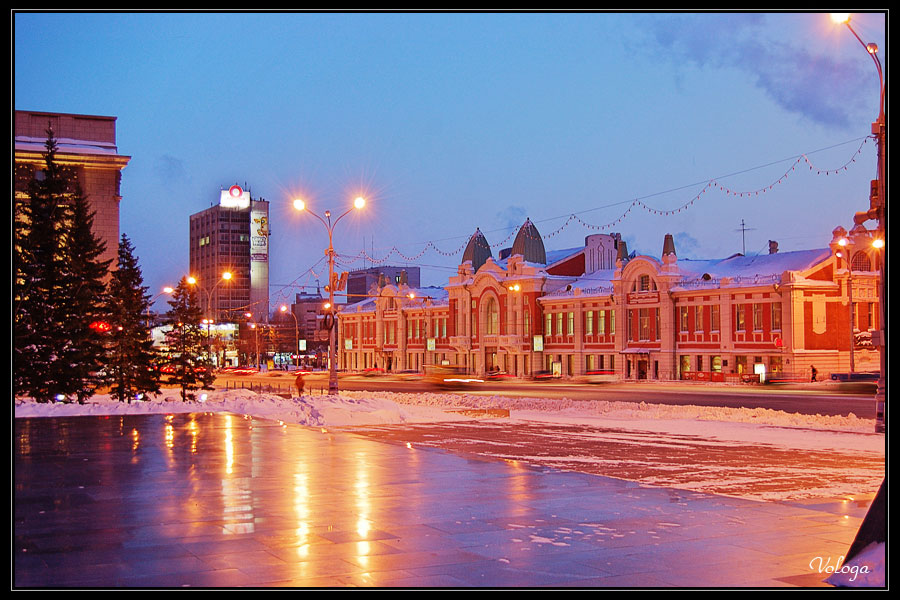 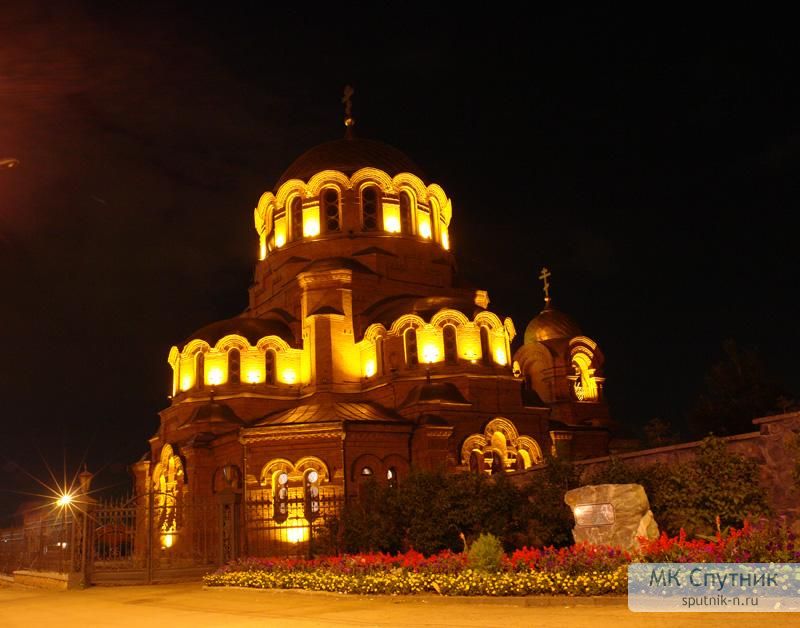 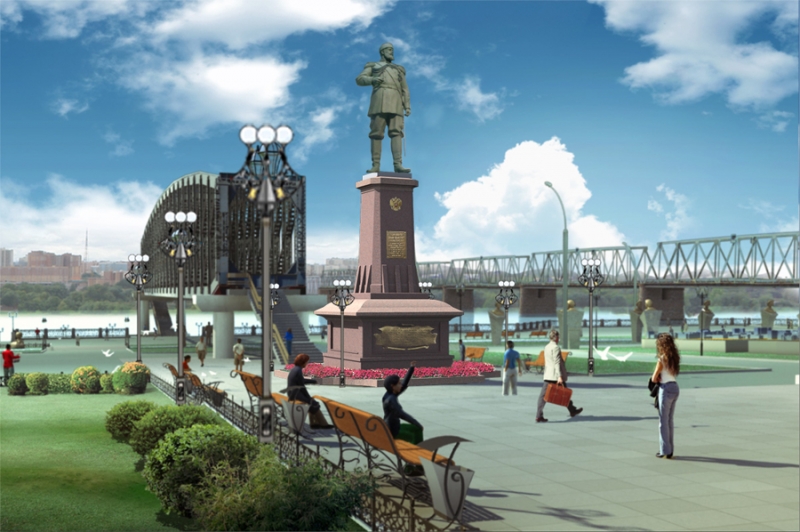 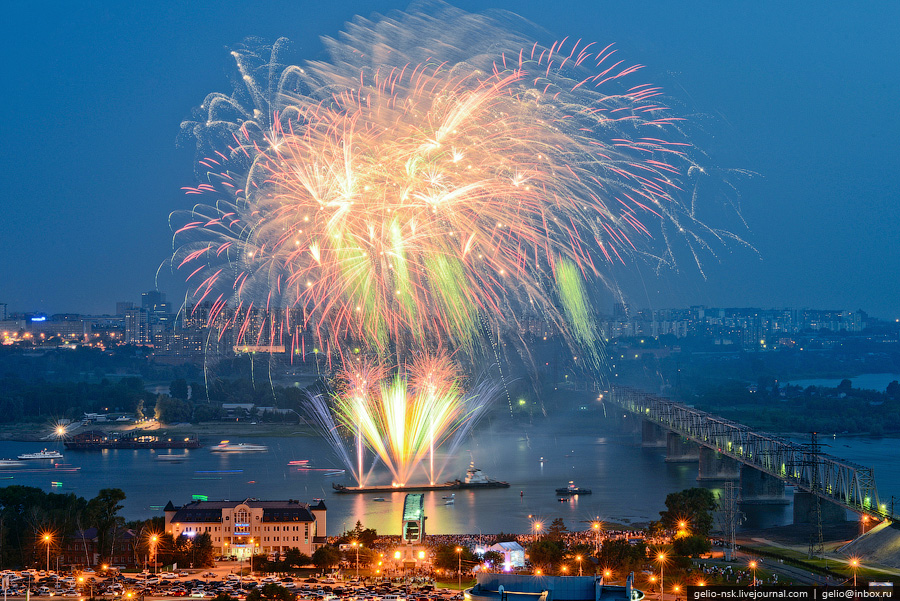 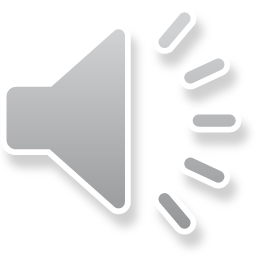 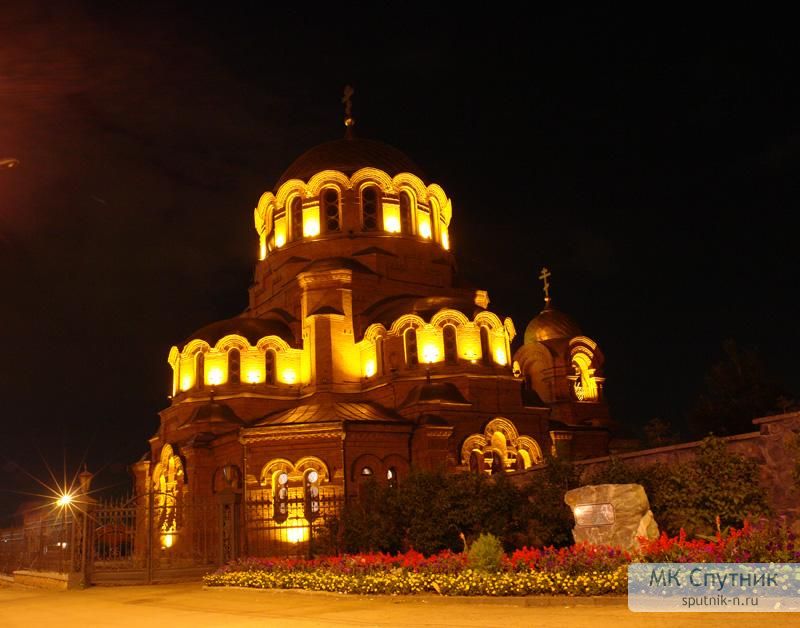 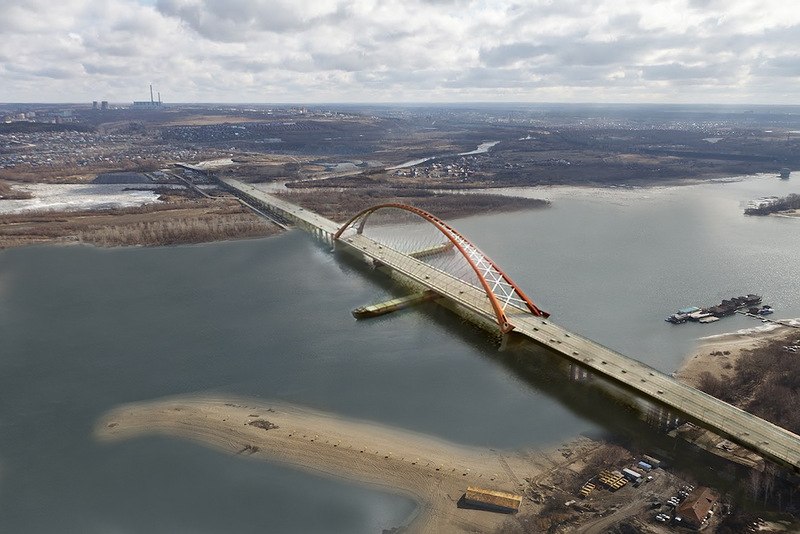 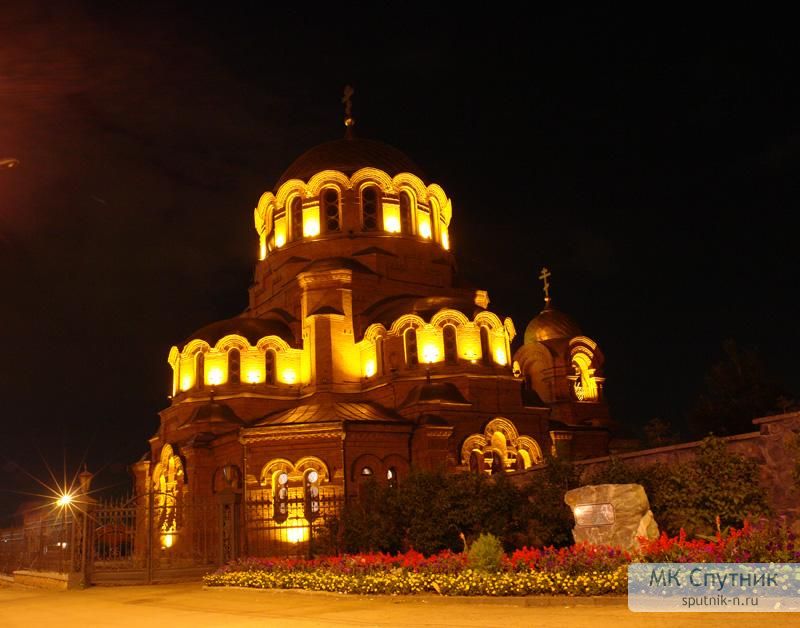 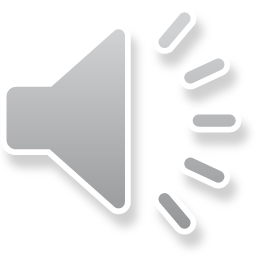 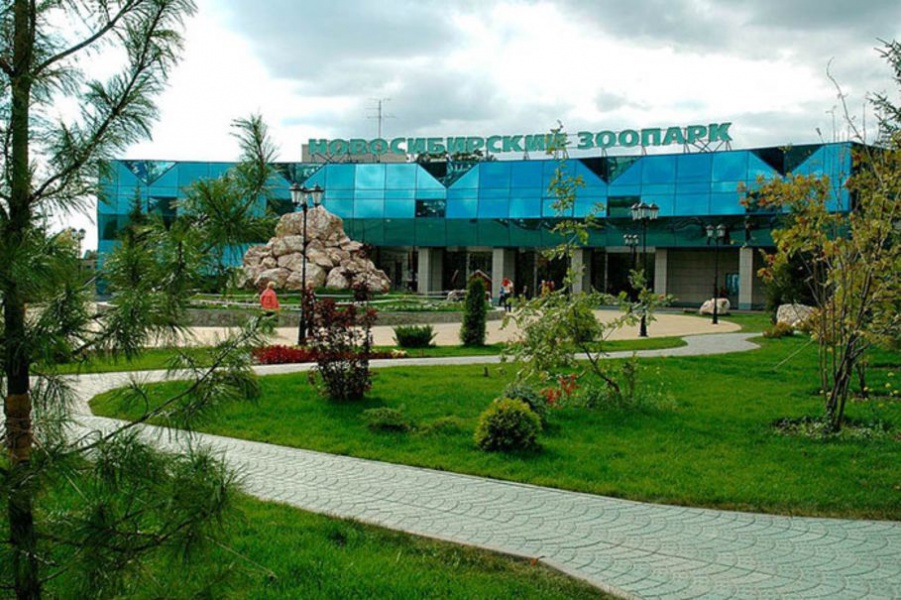 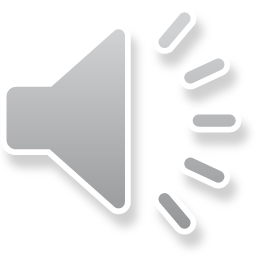 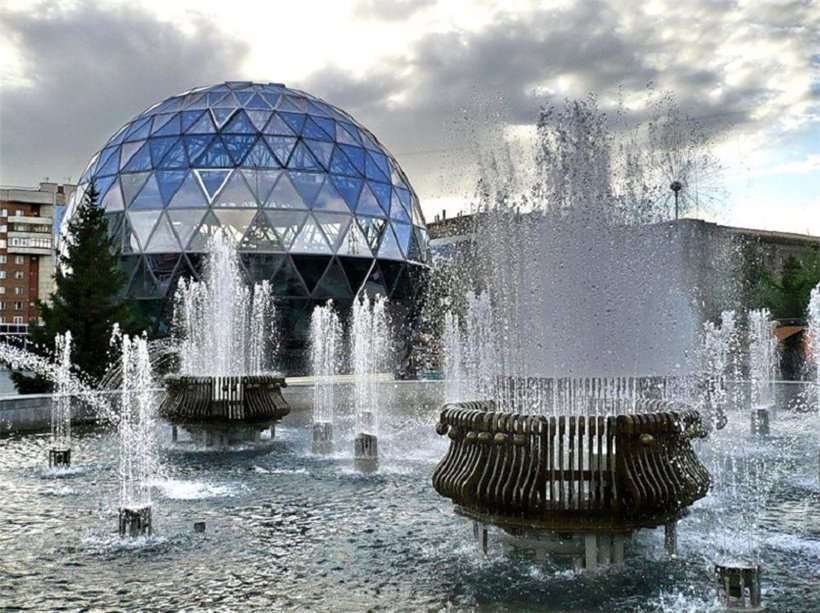 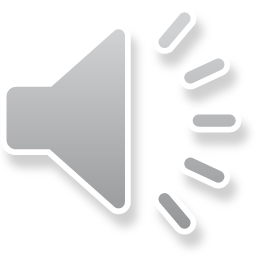 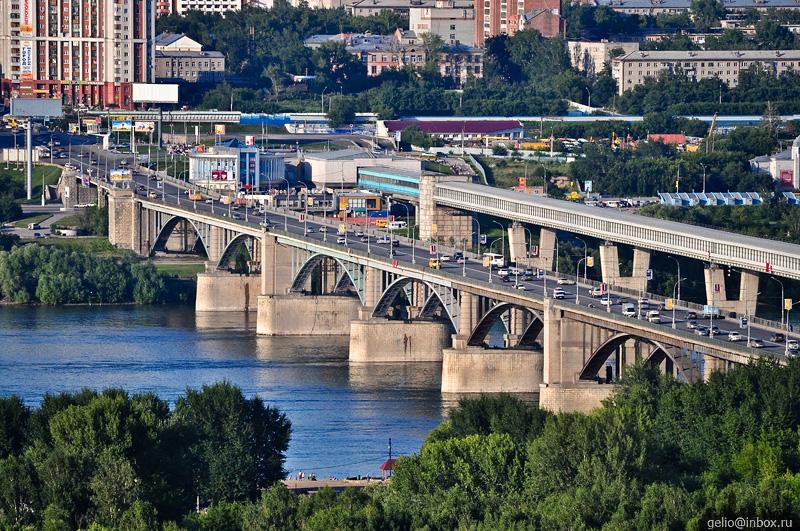 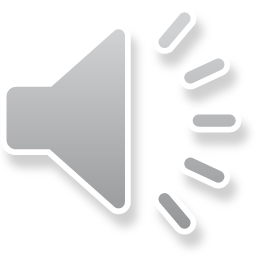 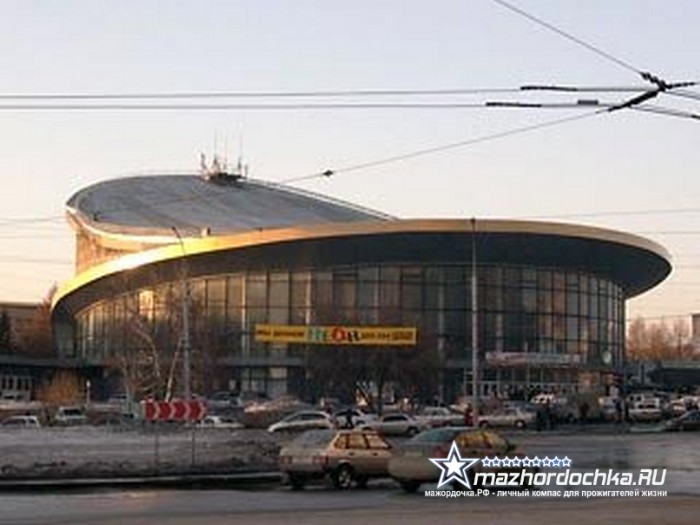 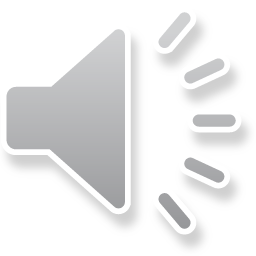 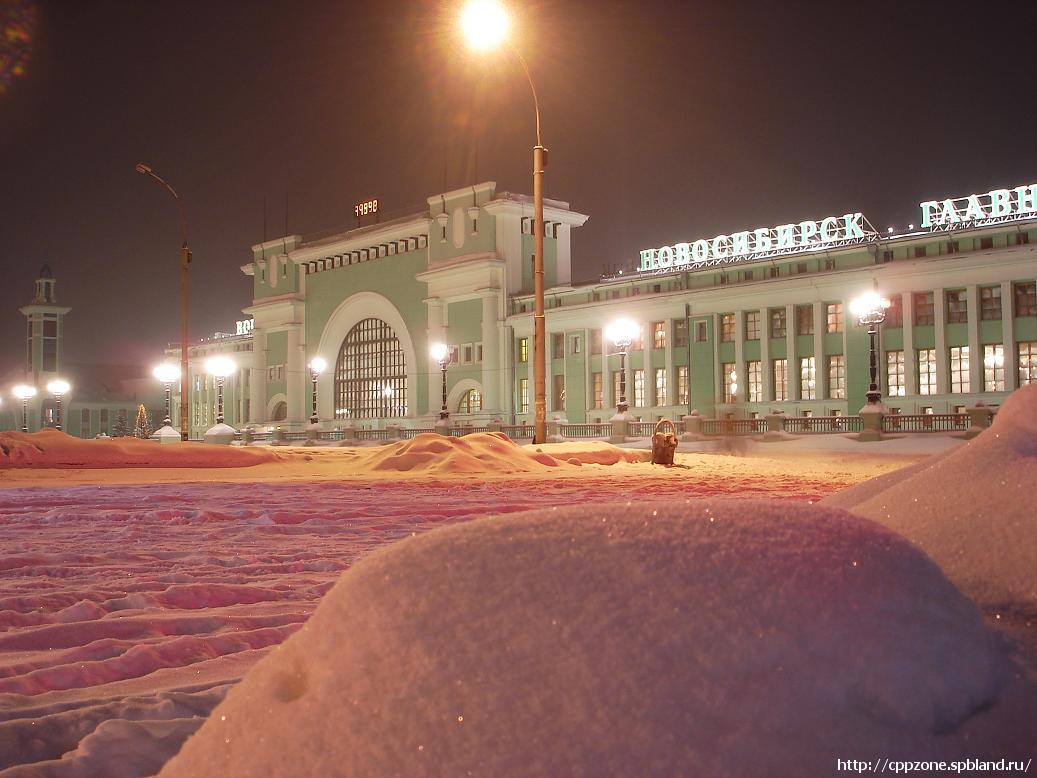 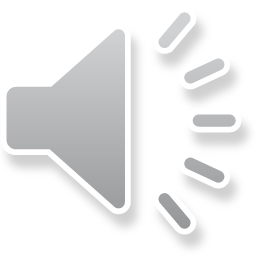 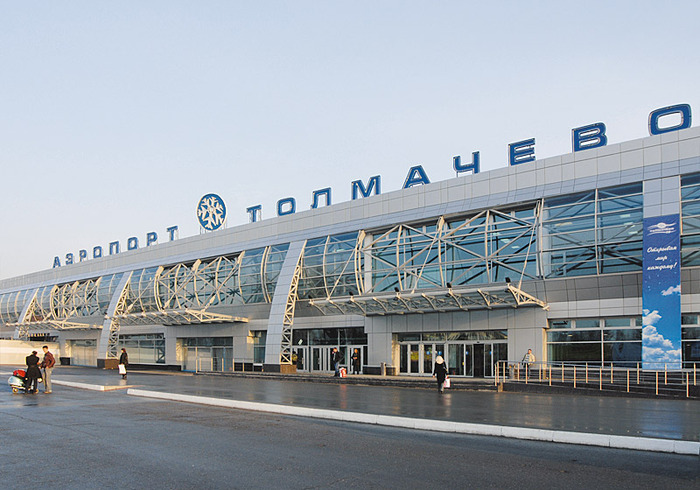 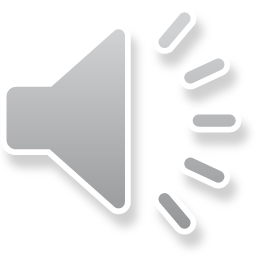 Что отдашь земле родной?
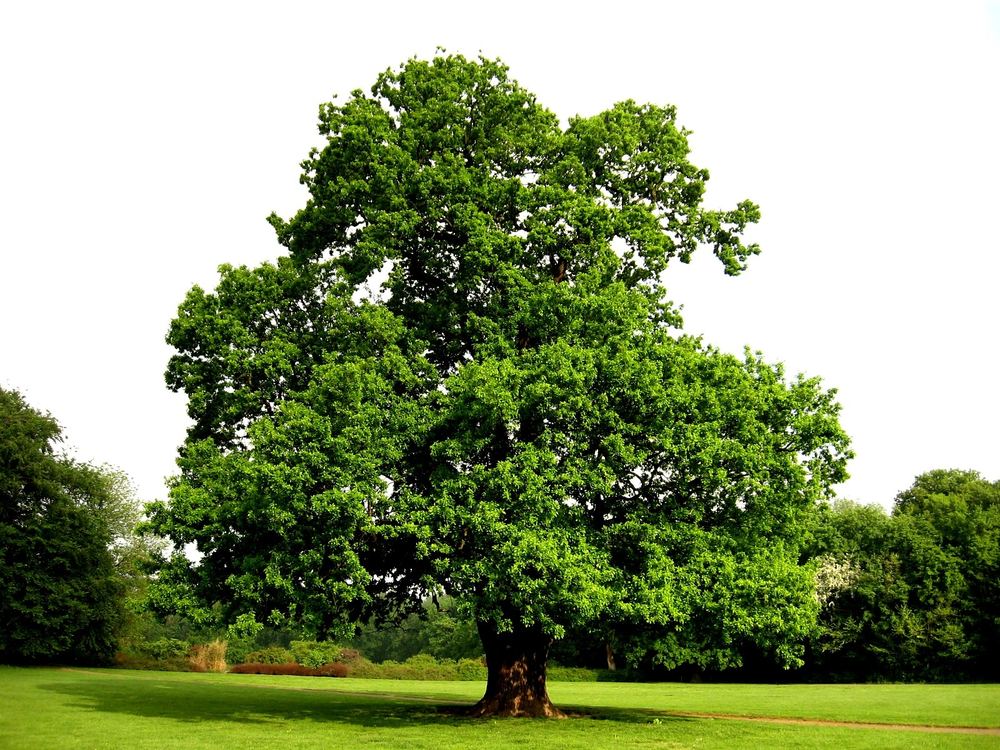